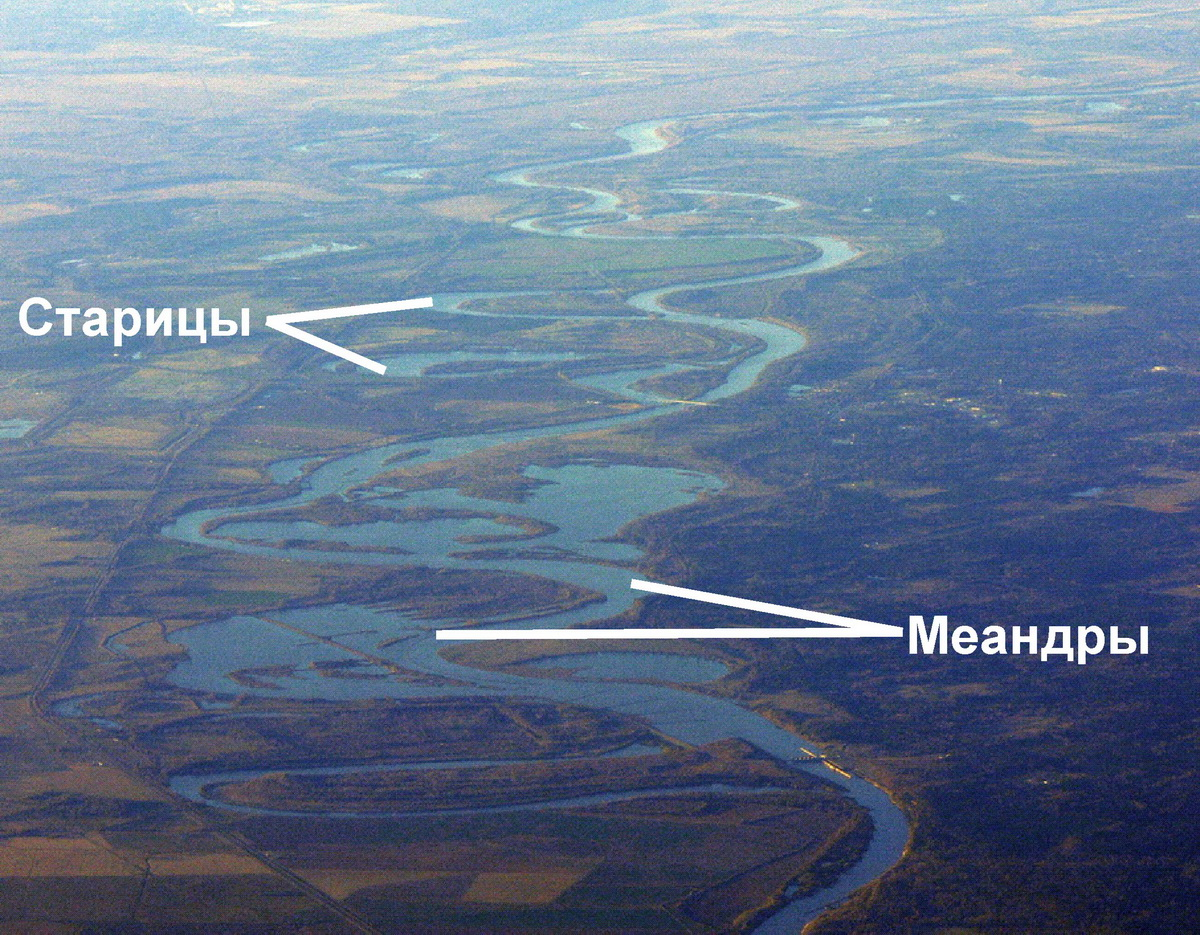 РУСЛОВЫЕ ПРОЦЕССЫ. ТЕРМИЧЕСКИЙ И ЛЕДОВЫЙ РЕЖИМ РЕК
Флерко Т.Г.
Русловые процессы - это постоянно происходящие изменения морфологического строения речного русла и поймы, обусловленные действием текущей воды.
Русловые деформации - конкретные проявления русловых процессов в виде изменения положения и размеров русла, поймы и отдельных русловых образований, т. е. в виде размыва или намыва дна и берегов
Русловые   образования - это скопления наносов, создающие характерные формы рельефа речного русла  и  поймы разного размера - микро-,  мезо-  и  макроформы.
К микроформам относятся перемещающиеся в русле донные гряды, размеры которых меньше глубины, русла. 
Мезоформы - это также состоящие из наносов гряды, но более крупного размера, соизмеримые уже с поперечными размерами самого русла. К мезоформам относятся речные перекаты, осередки, небольшие острова. 
Макроформами называют крупные, морфологически однородные участки речного русла, представленные относительно прямолинейными учас­тками, извилинами  (излучинами; меандрами), системами русловых и   пойменных   разветвлений,   участками   так   называемого  разбросанного русла.
Микроформы речного русла
рифели;
донные дюны;
песчаные стоячие волны;
антидюны.
Мезоформы речного русла
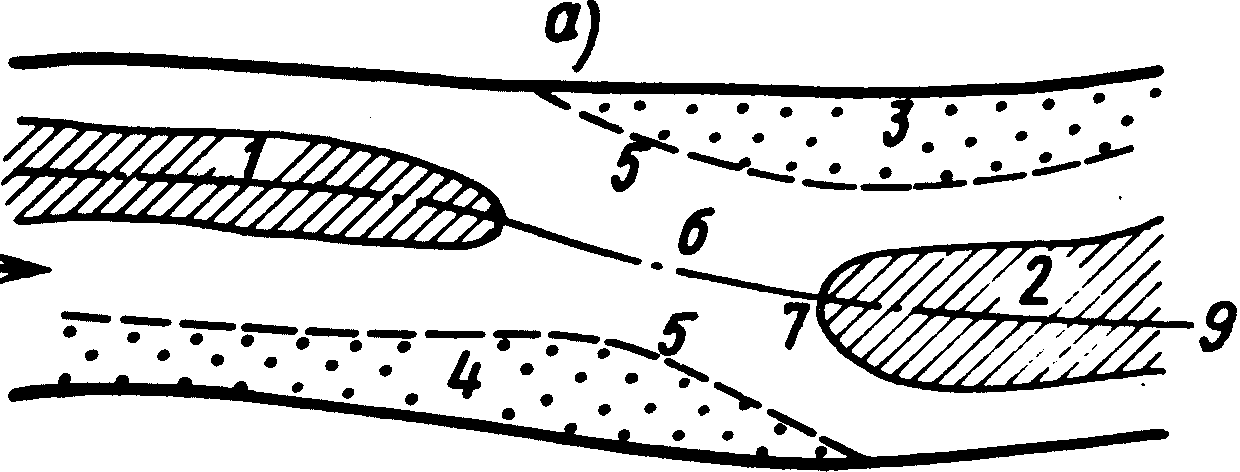 1- верхняя, 2 - нижняя плесовые лощины, 3 - нижний (лево-), 
4 - верхний (правобережные) побочни переката, 5 - корыто, 6 - гребень, 
7 - подвалье переката, 9 - линия наибольших глубин
Перекат представляет собой крупную русловую гряду, пересекающую русло под углом 20-30°. Верхний по течению склон гряды более пологий, низовой откос (подвалье переката)- более крутой. 
Наиболее мелкие части гряды -  прибрежные отмели - носят название побочней. 
Наиболее глубокая часть переката между смежными плесовыми лощинами называется корытом переката. 
Осередки - подвижные, не соединенные (в отличие от побочней перекатов) с берегами и не заросшие растительностью отмели.
Макроформы речного русла
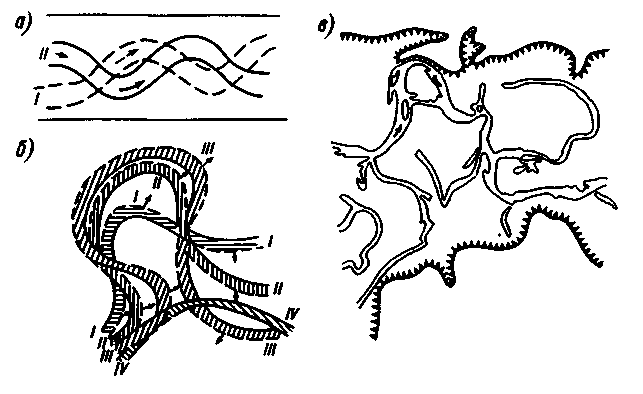 a - ограниченное меандрирование, 
б - свободное меандрирование,
в - незавершенное меандрирование (по И. В. Попову).
Типы руслового процесса
ленточногрядовый;
побочневый;
ограниченное меандрирование;
свободное меандрирование;
незавершенное меандрирование (пойменная многорукавность);
осередковый (русловая многорукавность);
Ленточногрядовый тип руслового процесса
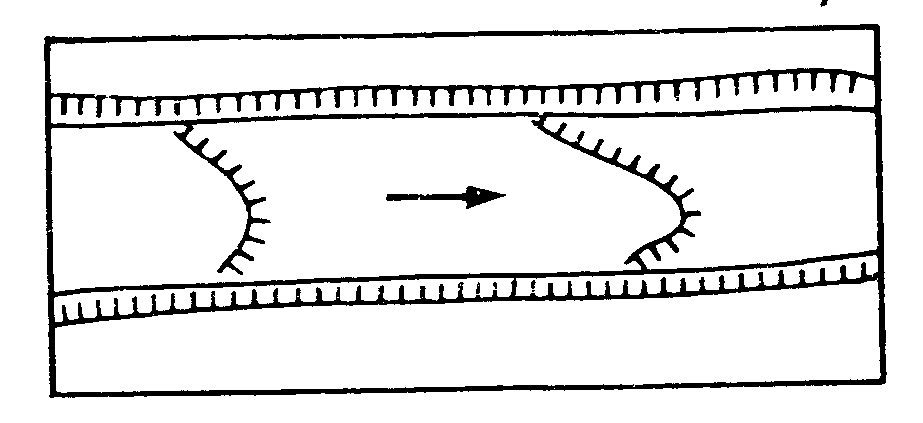 Побочневый тип руслового процесса
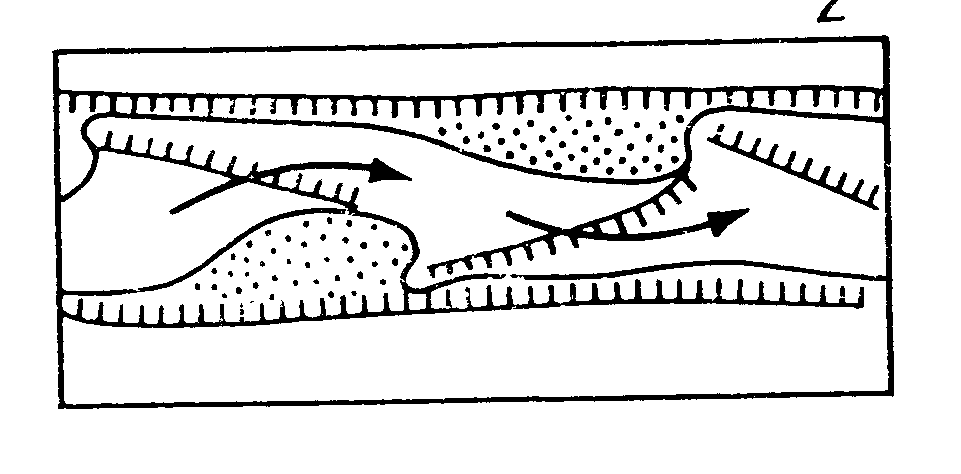 Осередковый тип руслового процесса
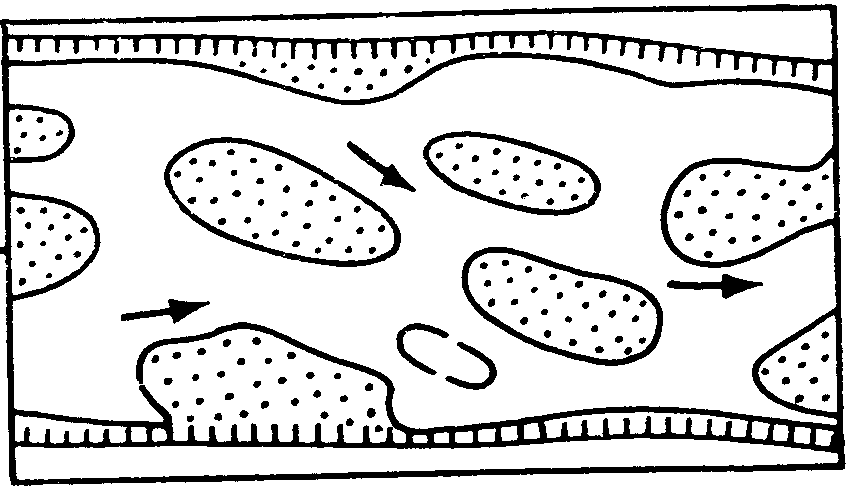 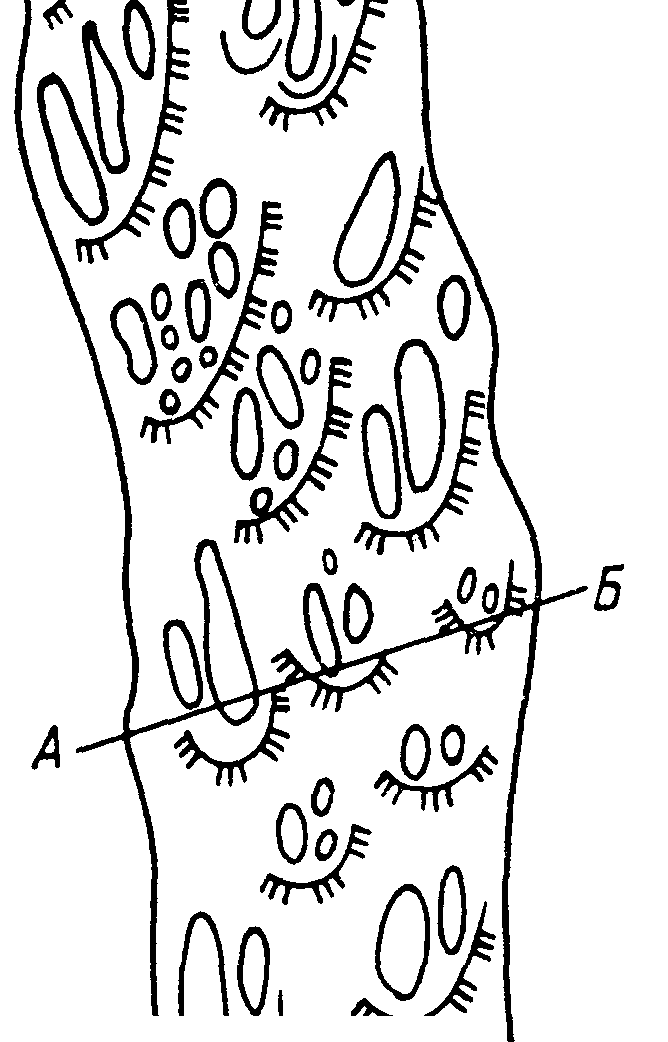 Тепловой баланс рек
Qo ± Qэф + Qа + Qи + Qд + Qп + Qв – Qн = ± ΔQ
где 
Qo – поглощение водой прямой и рассеянной солнечной радиации;
Qэф – эффективное излучение;
Qа – непосредственный обмен теплом с атмосферой;
Qи – затрата тепла на испарение и выделение его при конденсации;
Qд – теплообмен с дном;
Qп – тепло, возникающее внутри потока в результате перехода части энергии, расходуемой на преодоление гидравлического сопротивления в тепловую энергию;
Qв – тепло, поступающее с втекающей водой;
Qн – тепло, удаляемое вместе с водой, протекающей через данный участок реки; 
ΔQ – изменение количества тепла в воде за интервал времени Δt.
Ледовый режим рек
Все реки по характеру ледового режима делятся на три большие группы:
1.замерзающие, 
2.с неустойчивым ледоставом
3.незамерзающие. 
Для рек умеренного пояса, замерзающих зимой, выделяют три периода: 
1) фаза замерзания;
2) ледостав;
3) вскрытие.
Фаза замерзания рек
сало - тонкая ледяная пленка, состоящая из прозрачных ледяных кристаллов в виде мелких иголок; 
забереги - ледовые образования у берегов;
внутриводный лед - непрозрачная губчатая масса, состоящая из беспорядочно разросшихся кристалликов льда;
донный лед - кристаллизуется на дне;
шуга - находится в воде во взвешенном состоянии;
поверхностная шуга - продукты образования внутриводного льда, всплывающие на поверхность;
снежура – скопления только что выпавшего снега.
Зажор - закупорка живого сечения реки в период осеннего ле­дохода или в начале ледостава массой внутриводного и битого кристаллического льда; зажоры преграждают путь прибывающей сверху воде, вызывая подъемы уровня и затопление местности.
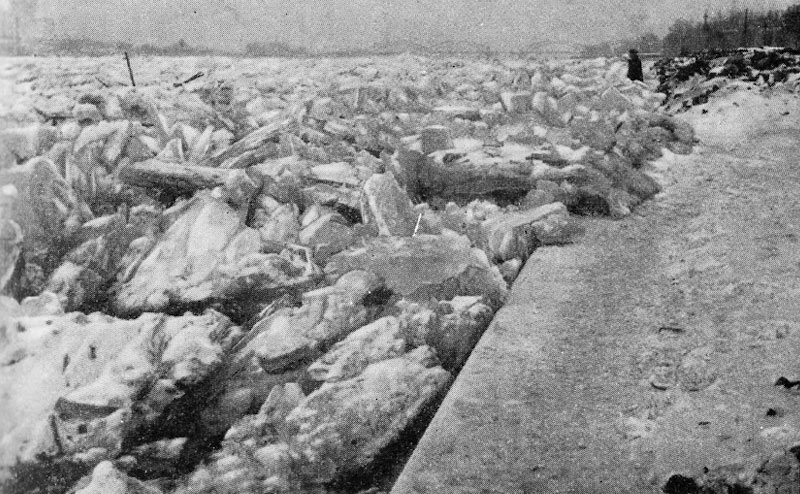 Торосы — нагромождение обломков льда, до 10-20 метров в высоту, которые образуются в результате сжатия ледяного покрова.
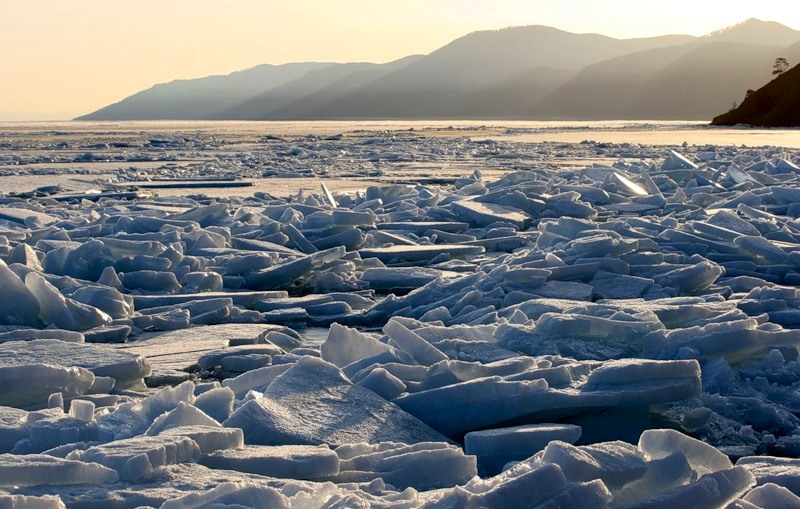 Полыньи – незамерзающие участки реки
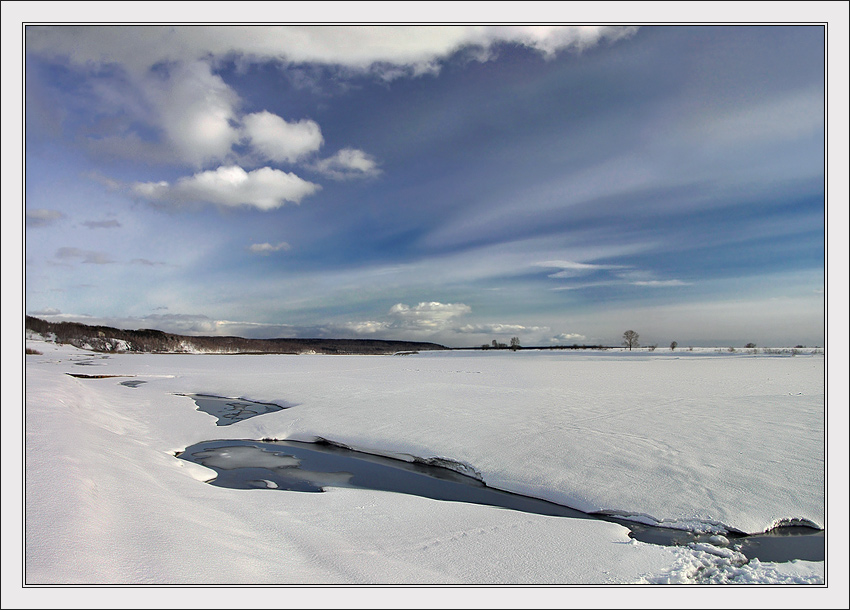 Наледь речная представляет собой нарост льда, образующийся в результате замерзания воды, выходящей на поверхность ледяного покрова вследствие уменьшения живого сечения реки в результате закупорки его шугой или под влиянием сильного промерзания.
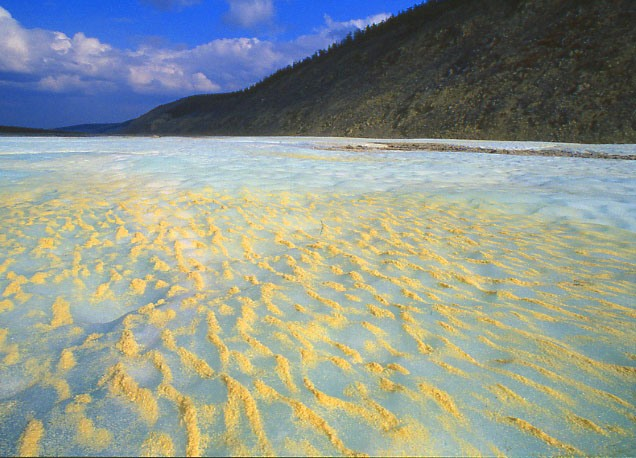 Затор - нагромождение в живом сечении русла реки кристал­лического льда в виде отдельных льдин и даже небольших полей; забивая живое сечение, лед в заторе образует как бы временные ледяные плотины.
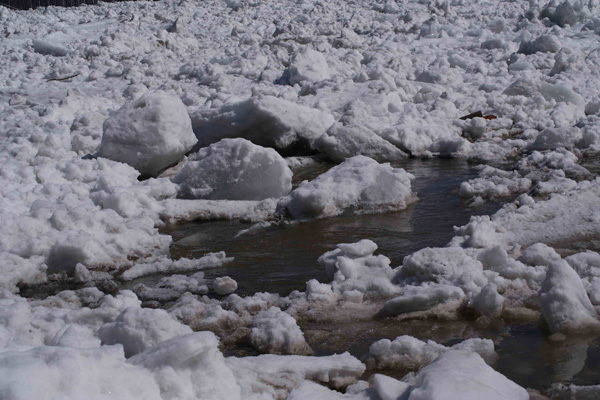 Спасибо за внимание!